Toprak Kimyası
Toprakta redoks potansiyeli ve önemi
Oksidasyon ve redüksiyon
(yükseltgenme ve indirgenme)
Redoks reaksiyonları: 
Elektron alışverişi sonucunda meydana gelen madde değişimi reaksiyonları
Oksidasyon: elektron kaybetme
Redüksiyon:Elektron alma
Okidasyon-redüksiyon koşulları altında bütün elementler elektron alabilir veya verebilirler.
Oksidasyon ve rüksiyon olayları daima birlikte yürür. Bir maddenin elektron alabilmesi veya verebilmesi diğer madddenin alabilmes veya verebilmesine bağlıdır.
Topraktaki en önemli redoks reaksiyonları
Karbon(N), Azot(N) ve kükürttür (S).
Redoks potansiyeli toprakta meydana gelen birçok reaksiyonu etkiler:
Biyolojik
Bitki besin maddelerinin yarayışlılıkları
 toprak oluşumu,
Mineralizasyon
Nitrifikasyon
İmmobilizasyon
Denitrifikasyon
Redoks reaksiyonlarını etkileyen faktörler
pH
Toprak havası
Çökme
Çözünme
Hidroliz
Komplekslerin parçalanma ve oluşum reaksiyonları
İyon konsantrasyonu
Fe+2   bir elektron verdiğinde Fe+3 
              
       indirgen                 yükseltgen


Fe+2  = 1e+ Fe+3
Toprakta Fe’in redoks reaksiyonları katalizörlere gerek duymaz. Ana materyaldeki Fe(II) mineralleri aerobik koşullarda kendiliğinden yavaş yavaş okside olur. Fe(III) iyonu kuvvetli asit ve oksidatif koşullarda en yaygındır.
Bitki besin elementleri
Sülfat bitkinin alabileceği form olmasına rağmen sülfatın indirgenmesi sonunda ortaya çıkan sülfür bileşikleri (ör:H2S) istanmeyen bileşiklerdir.
Azot :havasız topraklarda azotun nitrat formu ya nitrite yada azot gazına indirgenir azot kaybına neden olur.
Azot redoks reaksiyonlarında
Mikroorganizma
Enzim				katalizör
			
Doğada azot
NO3-  		       NO2-	        N2
Oksijensiz koşullar altında
Doğada azotun çok az bir miktarı nitrat şeklindedir. Ölü organik madde ve canlı organizmaların indirgenmiş karbon bileşikleri içersinde azot amino azotu şeklinde bulunmaktadır.
Oxidation and Reduction
When an oxidation or reduction reaction is written independently; for example, the reduction of CO2
CO2 + 4e- + 4H+ = CH2O + H2O 
	or for the oxidation of H2O
2H2O = O2 + 4e- + 4H+
	a ‘free’ electron (e-) is written in the equation. 
An overall redox reaction will never have an (e-) shown:
CO2 + H2O = CH2O + O2
Redox features are like M&Ms
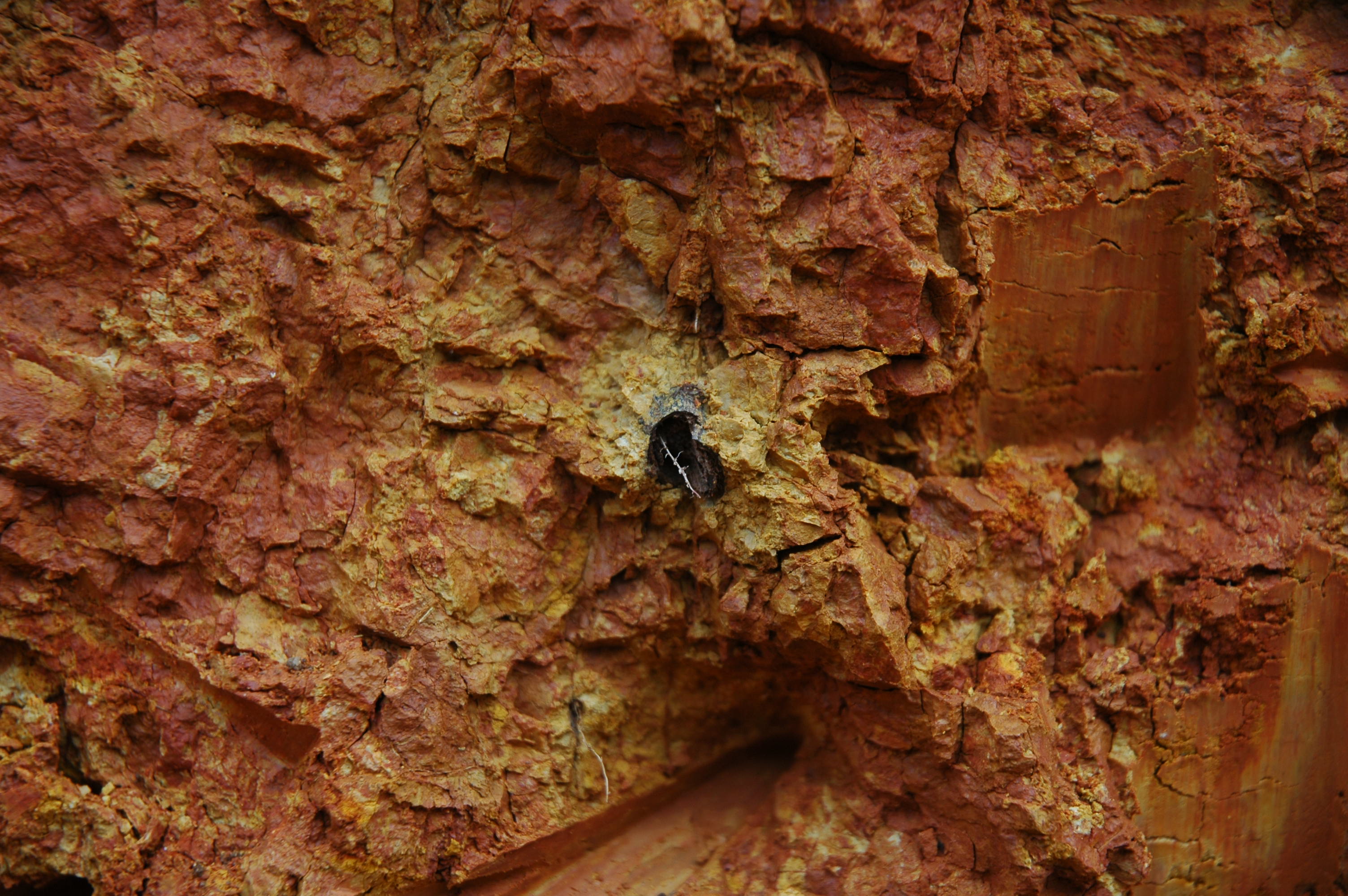 =
3. Redox and wetness
+1.0

+0.8

+0.6

+0.4

+0.2

0.0

-0.2

-0.4

-0.6

-0.8

-1.0
Fe3+
Fe2+
Iron Oxides
Eh
Iron Sulphides
0        2        4        6        8       10       12       14
pH
Iron Stability Fields
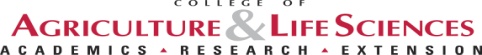 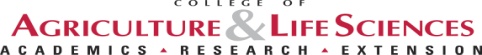 NC STATE UNIVERSITY
DEPARTMENT of SOIL SCIENCE
NC STATE UNIVERSITY
DEPARTMENT of SOIL SCIENCE
NC STATE UNIVERSITY
DEPARTMENT of SOIL SCIENCE
NC STATE UNIVERSITY
DEPARTMENT of SOIL SCIENCE
Fe depletions
Fe depletion 
in ped interior
Fe depletion 
on ped face
Fe depletion 
on pore
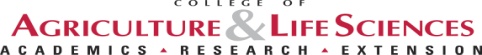 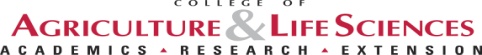 NC STATE UNIVERSITY
DEPARTMENT of SOIL SCIENCE
NC STATE UNIVERSITY
DEPARTMENT of SOIL SCIENCE
NC STATE UNIVERSITY
DEPARTMENT of SOIL SCIENCE
NC STATE UNIVERSITY
DEPARTMENT of SOIL SCIENCE
Fe depletions
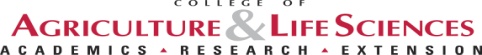 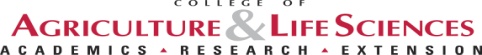 NC STATE UNIVERSITY
DEPARTMENT of SOIL SCIENCE
NC STATE UNIVERSITY
DEPARTMENT of SOIL SCIENCE
NC STATE UNIVERSITY
DEPARTMENT of SOIL SCIENCE
NC STATE UNIVERSITY
DEPARTMENT of SOIL SCIENCE
Fe masses and Fe pore linings
Fe mass
in matrix
Pore lining on 
root channel
Pore lining on 
Ped surface
Concretion
Nodule
Fe pore linings
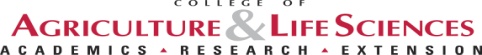 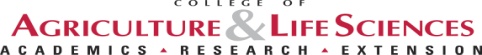 NC STATE UNIVERSITY
DEPARTMENT of SOIL SCIENCE
NC STATE UNIVERSITY
DEPARTMENT of SOIL SCIENCE
NC STATE UNIVERSITY
DEPARTMENT of SOIL SCIENCE
NC STATE UNIVERSITY
DEPARTMENT of SOIL SCIENCE
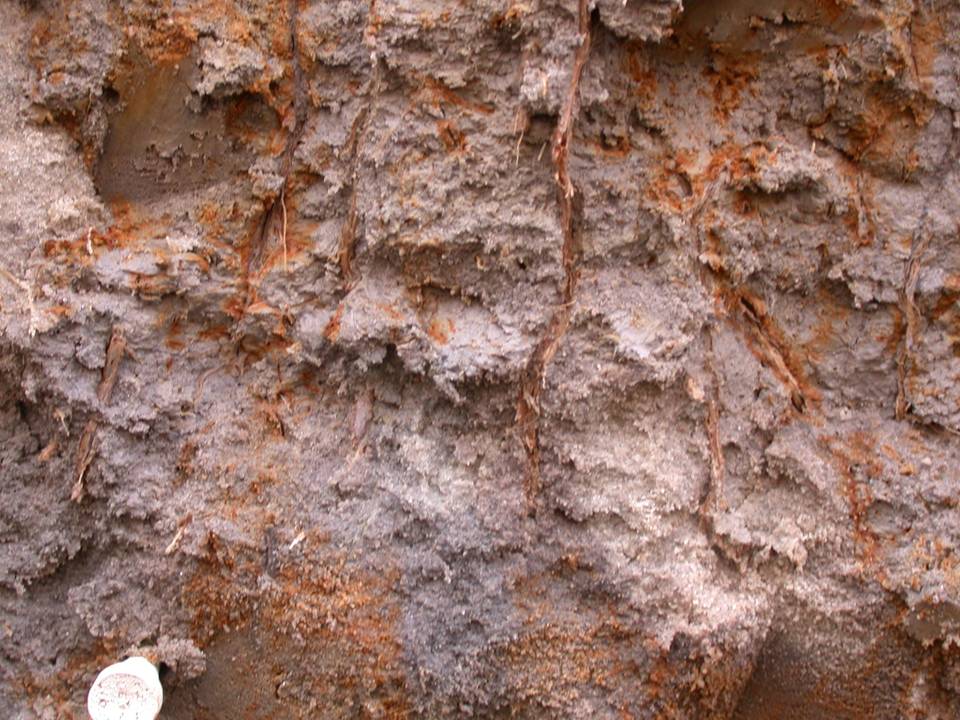 Half Reactions
Reduction of elemental oxygen:
½O2 + 2H+ + 2e- = H2O
Oxidation of ferrous iron:
Fe2+ = Fe3+ + e-
Combining the two half-reactions gives a balanced redox reaction:
2Fe2+ + ½O2 + 2H+ = 2Fe3+ + H2O
Redox Transformations
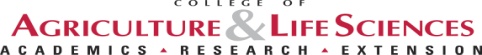 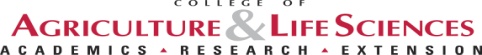 NC STATE UNIVERSITY
DEPARTMENT of SOIL SCIENCE
NC STATE UNIVERSITY
DEPARTMENT of SOIL SCIENCE
NC STATE UNIVERSITY
DEPARTMENT of SOIL SCIENCE
NC STATE UNIVERSITY
DEPARTMENT of SOIL SCIENCE
Coating of Fe2O3
Remove 
    Fe
Fe2+
Gray Soil
Brown Soil
      Fe3+
2e- + 6H+ + Fe2O3  2Fe(II) + 3H2O
[Speaker Notes: Soil particles are like M&Ms® , they are coated with Fe instead of candy.  If you suck on an M&M the candy coating will dissolve and give you a white M&M.  If soil is saturated bacteria will dissolve off the Fe leaving a white or gray mineral behind.  If the white M&M are allowed to dry they will not regain their color, likewise soil minerals will not reoxidize and turn red again.]
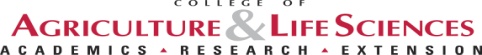 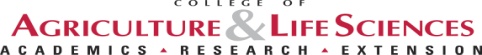 NC STATE UNIVERSITY
DEPARTMENT of SOIL SCIENCE
NC STATE UNIVERSITY
DEPARTMENT of SOIL SCIENCE
NC STATE UNIVERSITY
DEPARTMENT of SOIL SCIENCE
NC STATE UNIVERSITY
DEPARTMENT of SOIL SCIENCE
In order to form features:
must have anaerobic conditions (reduced and saturated)
must have Fe and/or Mn (electron acceptor)
must have microbes (bugs)
must have carbon (food for the bugs)
Redoks konsantrasyonu (Por kenarları)
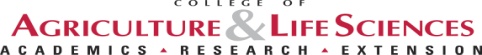 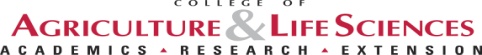 NC STATE UNIVERSITY
DEPARTMENT of SOIL SCIENCE
NC STATE UNIVERSITY
DEPARTMENT of SOIL SCIENCE
NC STATE UNIVERSITY
DEPARTMENT of SOIL SCIENCE
NC STATE UNIVERSITY
DEPARTMENT of SOIL SCIENCE
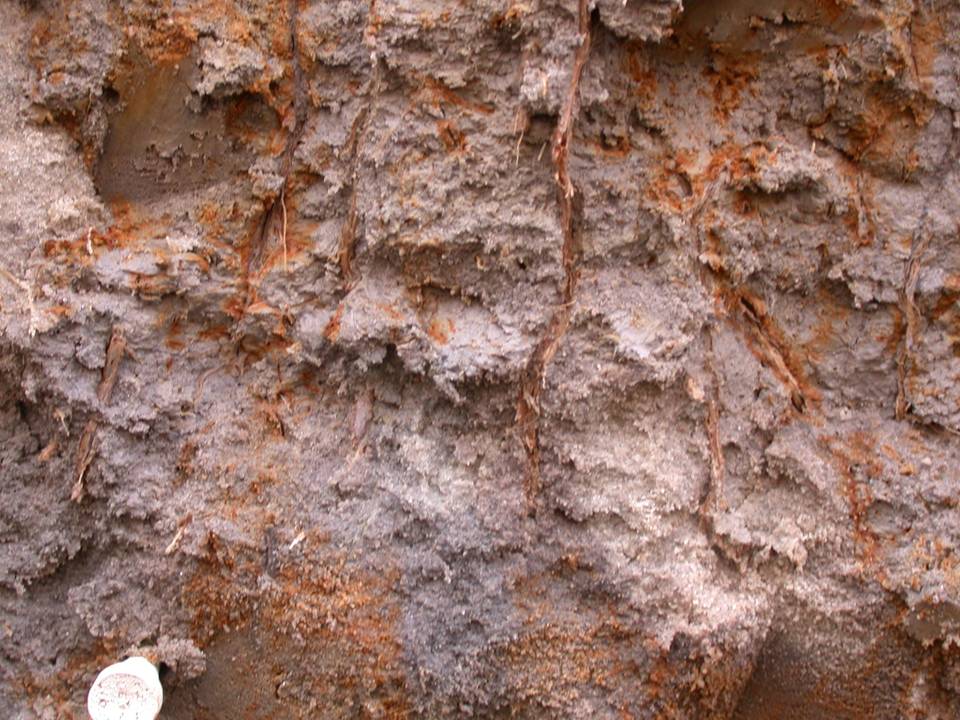 Bitki kökleri aşağıya doğru gelişir
Kökler ölür ve ayrışır
5. İndirgenen demir ayrışan kökten uzaklaşır.
İndirgenmiş Fe okside olur, toprakkırmızıya döner.
Fe por kenarları
3. Su tablası yükselir
4. Bakteriler kökleri ayrıştırır
Oksijen azalır
Nitrat azalır
Fe indirgenir ve uzaklaşır, toprak griye döner
6. Su köklerin oluşturduğu kanallardan drene olur.
7. Kök tamamıyla ayrışır.
8. Su tablasının seviyesi düşer
Redoks azalır
[Speaker Notes: Read notes as they come up in the cartoon]
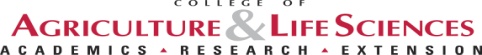 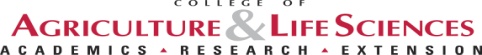 NC STATE UNIVERSITY
DEPARTMENT of SOIL SCIENCE
NC STATE UNIVERSITY
DEPARTMENT of SOIL SCIENCE
NC STATE UNIVERSITY
DEPARTMENT of SOIL SCIENCE
NC STATE UNIVERSITY
DEPARTMENT of SOIL SCIENCE
Redox Concentration (Pore lining)
1. Plant root grows into soil
5. Reduced Fe moves away from decomposing root
Reduced Fe oxidizes, soil turns red
2. Root dies and starts to decompose
3. Water table rises
4. Bacteria continue to decompose root
Oxygen reduced
Nitrate reduced
Fe reduced and removed, soil turns gray
6. Water drains from root channel
7. Root completely decomposed
8. Water table drops
Redox depletion
[Speaker Notes: Read notes as they come up in the cartoon]
Topraklarda nem kapsamında meydana gelen hızlı değişimler toprağın havalanma durumunu önemli düzeyde etkiler. Topragın içinde küçük alanlarda veya zonlarda küçük boşlukların su ile dolması sonucu oksijenin difüzyonu sınırlanır ,aggregatların içlerinde oksijen tüketimi difüzyondan daha hızlı olur. Havanın kolay uşaltığı yerlerde eger organik madde varsa buralarda hızlı dekompoziyon gerçekleşir.redoks aktif organik bileşikler oluşur.
Küresel açıdan bakışla redoks,
enerji ve karbon transferinin önemli bir görünüşüdür.
Karbonun indirgenmesi ve daha sonra yükseltgenmesi biyolojik yaşamın yakıtını oluşturur..
Fotosentez ve solunum insanlar ve hayvanlar için
Carbon reduction or gain in electrons is often called photosynthesis by the uninitiated and the reverse oxidation reaction is called respiration when applied to humans and other large animals. Microbial respiration accompanies or is synonymous with mineralization.
İndirgenmiş bileşik (A)
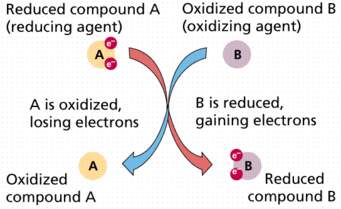 Okside olmuş yükseltgenmiş bileşik (B)
(A)Elektron vererek okside olur
(B )Elektron alarak İndirgenir.
Okside olmuşbileşik (A)
İndirgenmiş bileşik (B)
Çeltik suyla doygun koşullarda yetiştirildiği için azotun (NH4+)uygulama şekli
Toprak yüzeyine verildiğinde nitrifikasyona uğrar. Havasız koşulların bulunduğu daha alt katlara gider. NO3 denitrifikasyona ugrar ve N2 şeklinde uzaklaşır.
Amonyum 5-10 cm’e uygulanmalı, indirgenme bölgesinde kalacağından nitrifikasyona ugramaz, bitkiye yararlı olur.
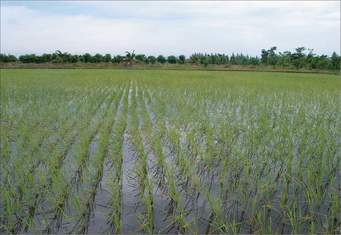 Çeltik tarlaları hasaatan önce drene edildiğinde redoks potansiyelleri yükselir. Fe+2 ve Mn+2 kons. Azalır. Azot, kükürt ve karbon okside olur. Topraklara su verildiğinde reak. tersine döner.
Çeltik tarlası kuruduğunda fosfatlar femir ve Al fosfatlar halinde çöker. Sulu koşullarda ise demir (III) fosfatlar daha kolay çözünebilen  demir (II) fosfatlara dönüşür.
Histosoller(peat ve muck topraklar
Bu toprakların oluşumunda organik maddenin oksidasyon oranlarının düşük olması ve birikmelerinde durgun sulardan dolayı O2 yayılımının az olması, ayrıca
düşük sıcaklık, mineral besin maddelerinin yetersiz olması
Wetland (Hydric) Soils
and
Redox Conditions
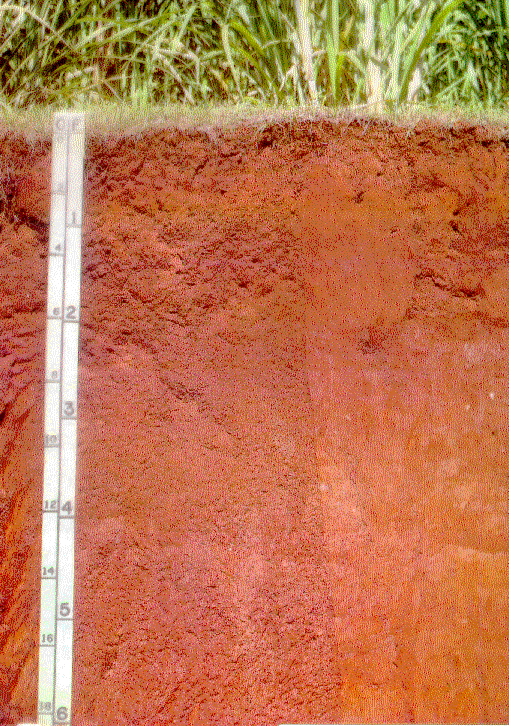 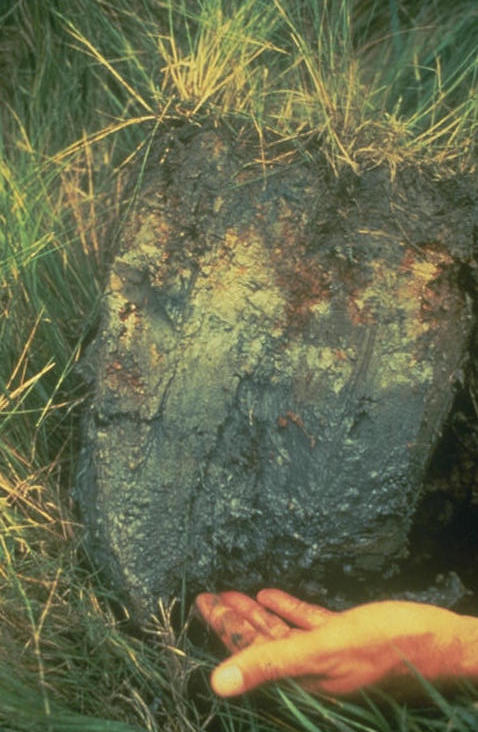 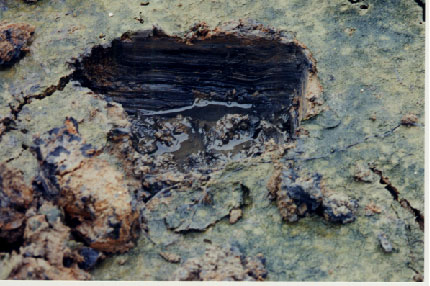 Anaerobic Organisms
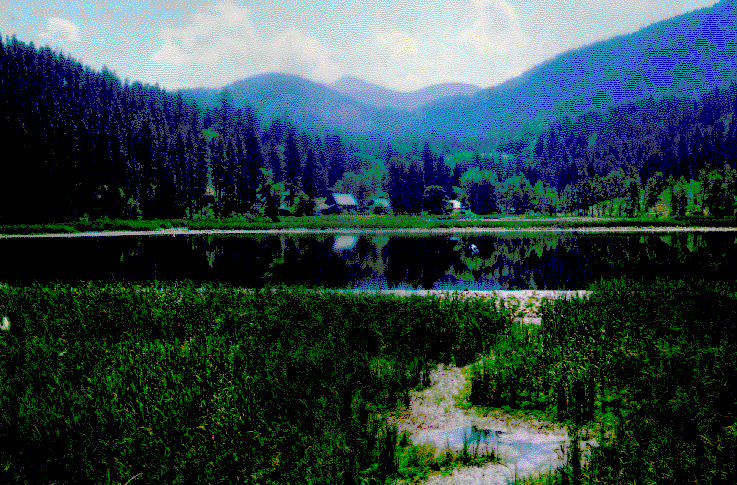 Food Source
Electron Acceptor
Nitrate (NO3-)
 Manganese (Mn4+)
Ferric Iron (Fe3+)
 Sulfate (SO42-)
Organic carbon*
 Ammonium Ion (NH4+)
 Ferrous Iron (Fe2+)
 Hydrogen Sulfide (H2S)
Energy Yields
*pH 7
Acceptor
Eh (mV)*
Condition
Donor
CH2O
O2
700
CO2
H2O
CH2O
NO3-
oxic
CO2
N2
CH2O
MnO2
400
CO2
Mn2+
CH2O
Fe(OH)3
suboxic
CO2
Fe2+
100
CH2O
SO42-
anoxic
CO2
H2S
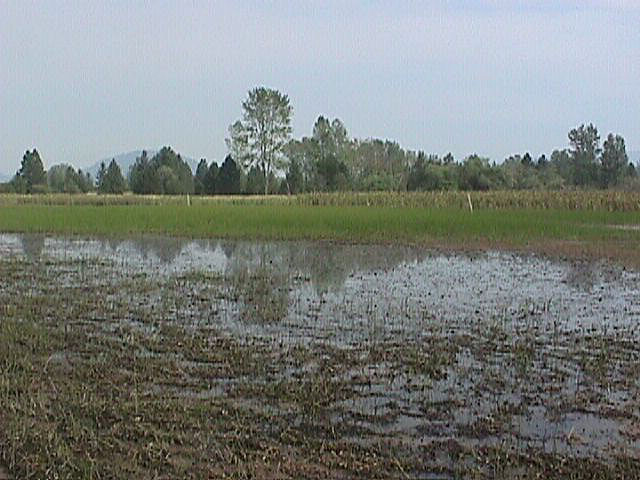 Redoximorphic Features
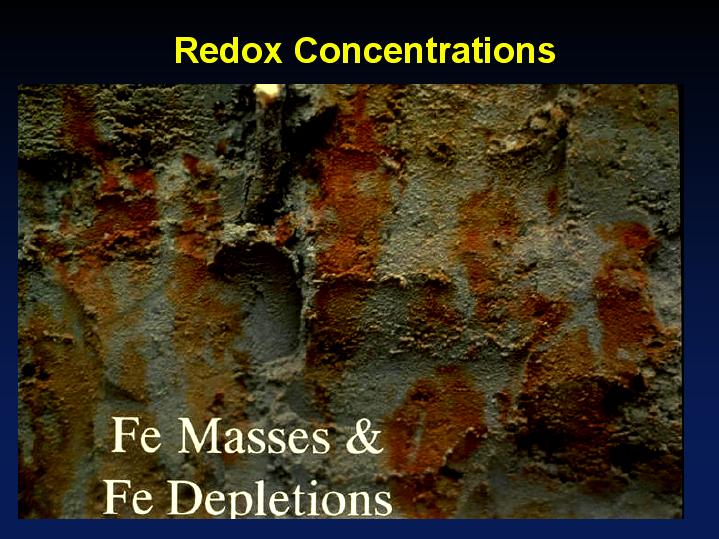 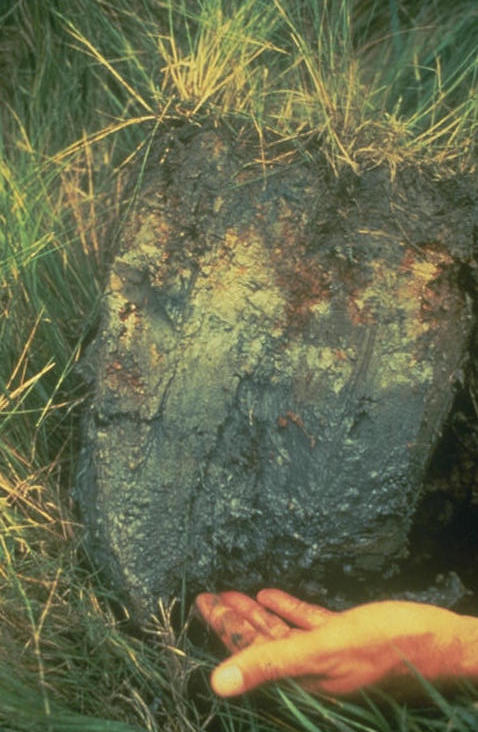 - Soil colors
- Color Distribution
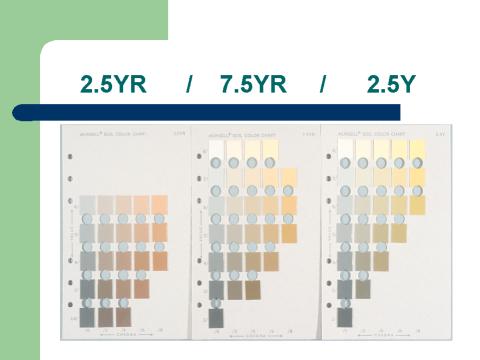 Soil Colors
Aerobic Environments
Yellow -> Orange -> Red	Fe(III) minerals
Black (veneer)	Mn(IV) minerals
Dark Brown (disseminated)	Organic Matter
Anaerobic Environments
Gray -> Green -> Black	Fe(II) minerals
Dark Brown (disseminated)	Organic Matter
Redoximorphic Features
Gleyed colors
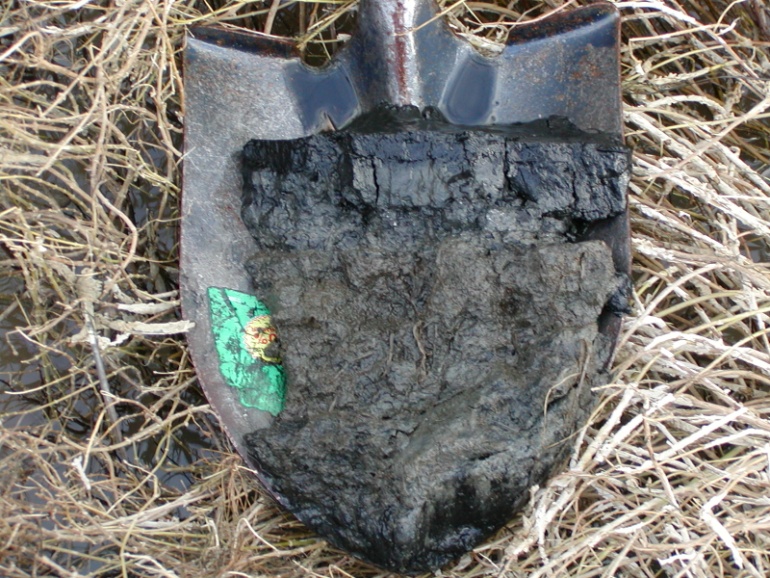 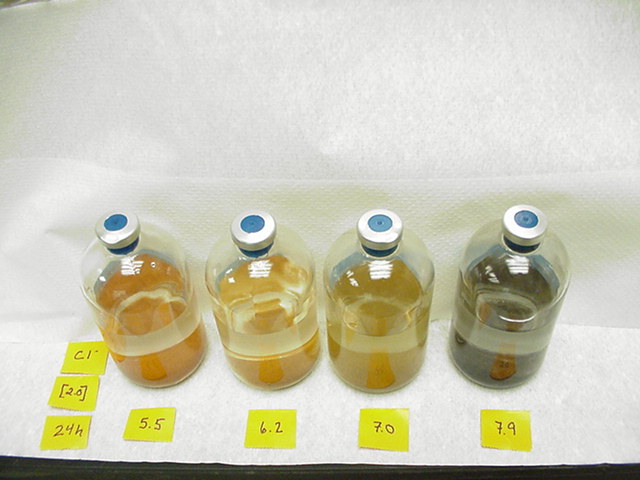 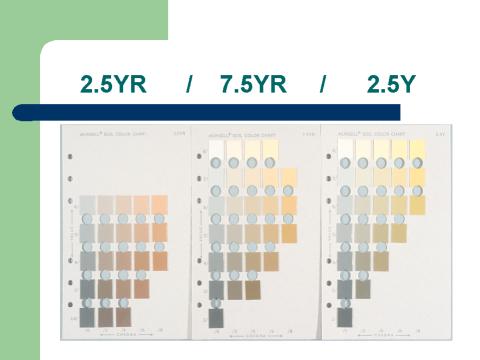 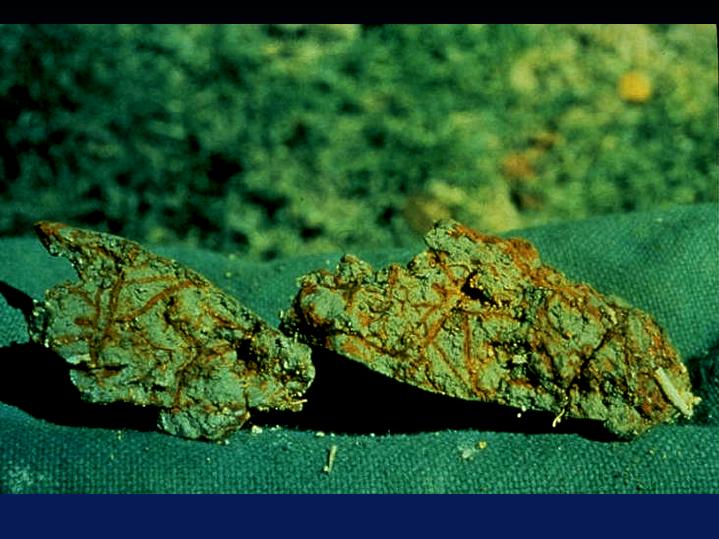 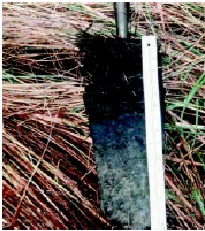 Root linings
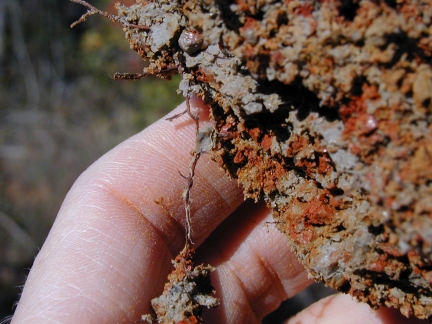 Histic Horizons
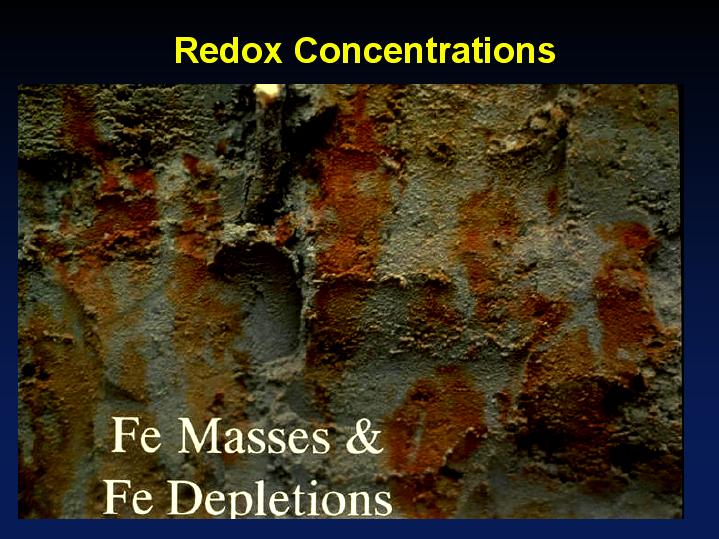 Mottling
Nodules
“Rotten Eggs”
Iron masses
Redox depletions
Plant Effects on Redox Conditions
Plaque Formation on Plant Roots
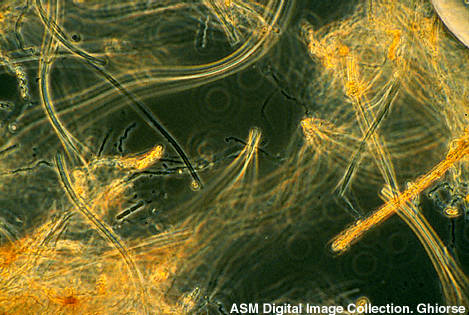 O2(g)
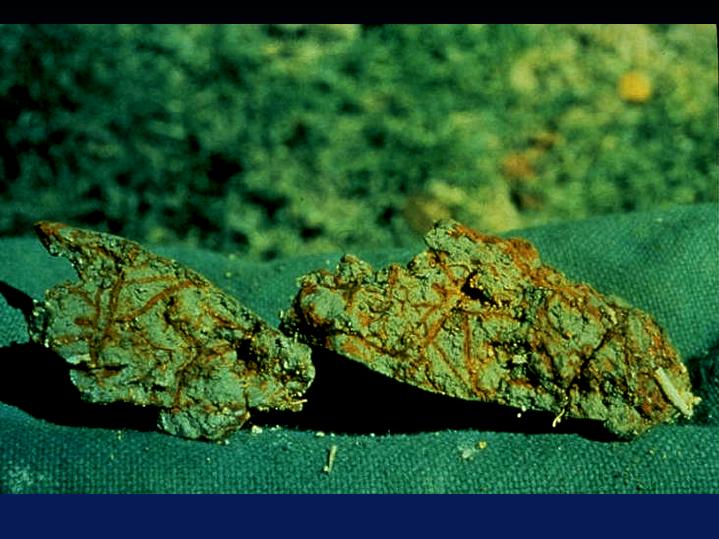 FeIII(OH)3
deposit
Fe2+
O2
Fe(OH)3
H2O